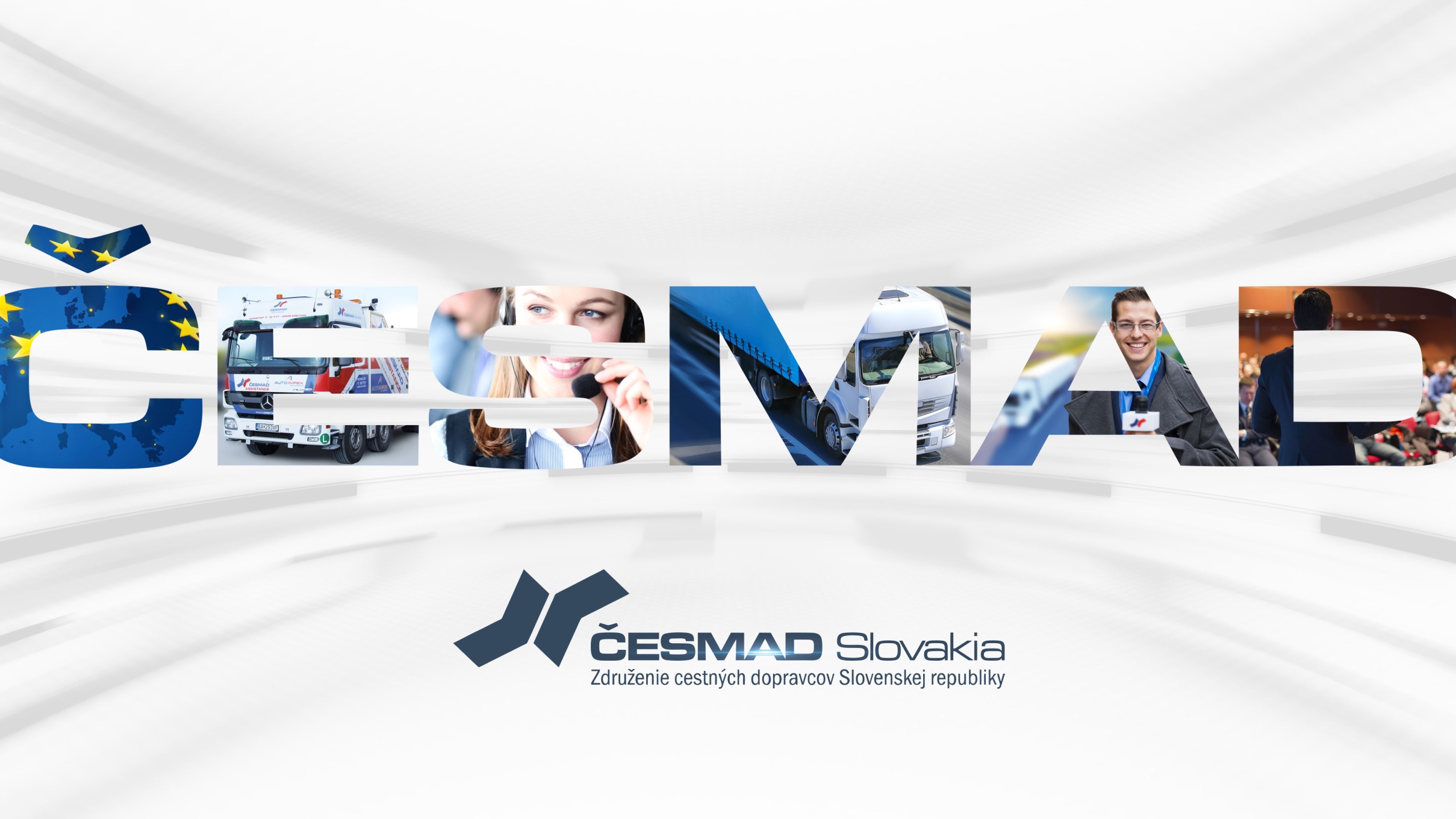 Balíček mobility - JDEME DO FINÁLE!
Jan Němec
Stálý zástupce ČESMAD Bohemia & ČESMAD Slovakia při EU
Plenární zasedání ČESMAD Slovakia
17. 10. 2019, Sliač
Balíček mobility - Kde jsme?
Trialogy
Balíček mobility – hlavní okruhy
Balíček mobility - vysílání
Řidič + vozidlo zpět
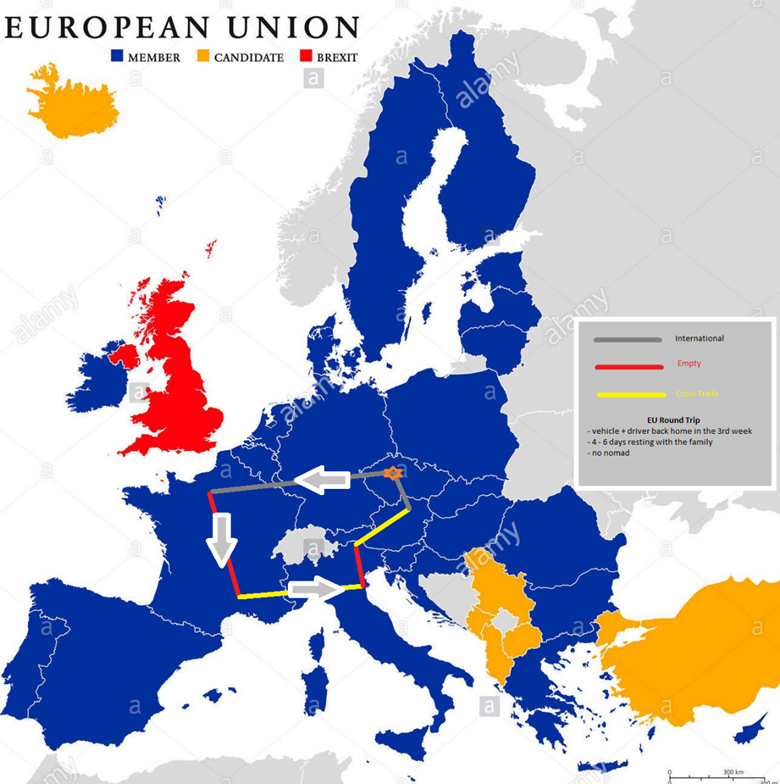 Balíček mobility - 561/2006
Za 2 roky 562 pro busy
Záznamy 56 dní zpět
Balíček mobility - kabotáž
Pozice ČESMAD do trialogů
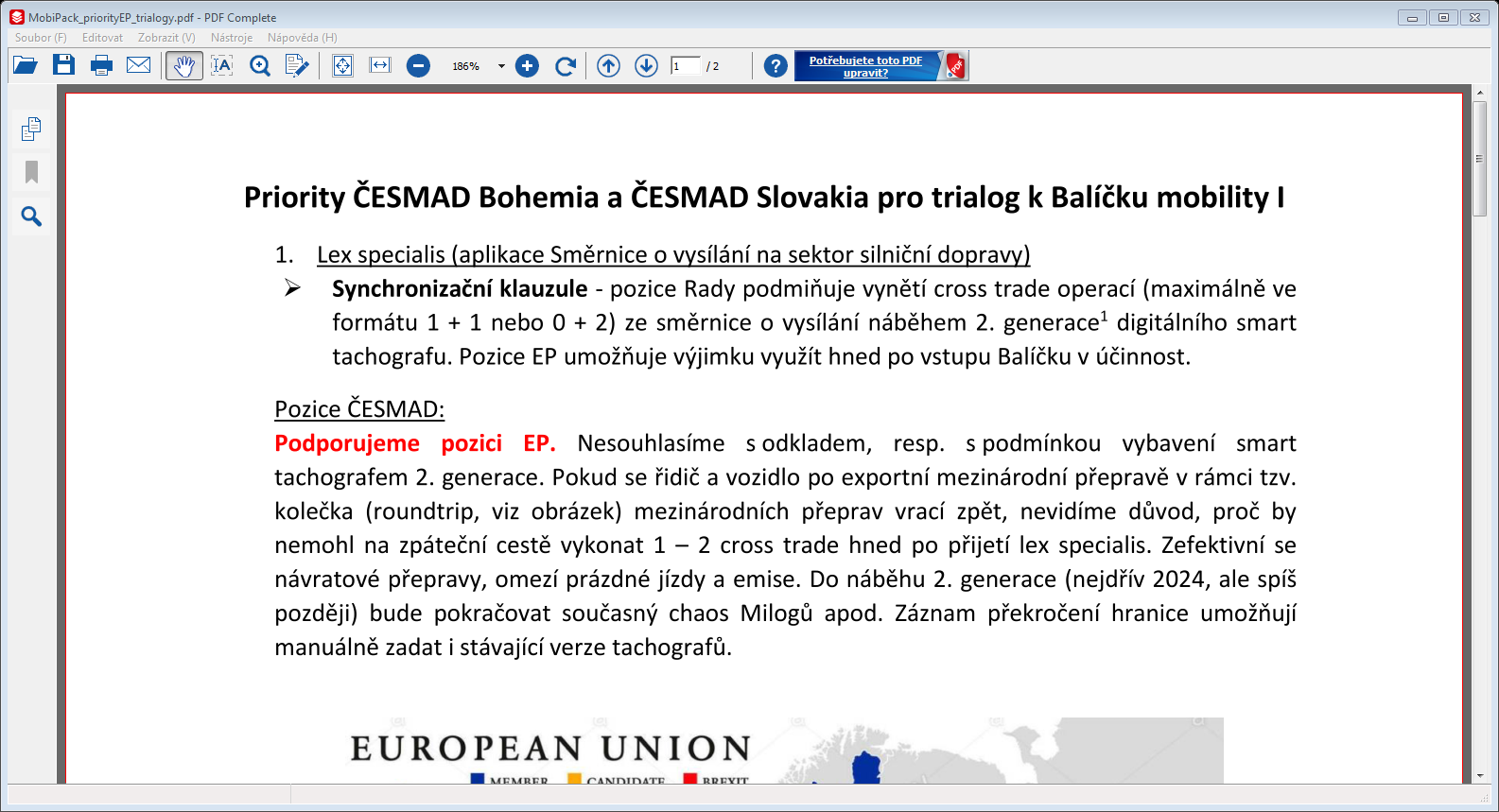 Kontroly minimálních mezd
Balíček mobility zabrání národním přístupům (FR odpovědný zástupce)
Kontroly minimálních mezd
Registrace:
Od 16. 7. 2019 je v provozu nová stránka SIPSI, na které probíhá hlášení řidičů. Jedním z povinných údajů je od tohoto data údaj o kontaktní osobě ve Francii. Upozorňujeme dopravce, že uvedený kontakt nesmí být fiktivní - partner ve Francii (je nutné, aby tato osoba měla přiděleno číslo SIRET - obdoba našeho IČ) musí být o skutečnosti, že je zástupcem pro Vaši firmu, informován. Za nedodržení již byla uložena vysoká pokuta.

Řidič:
Deklarace se vystavuje ve dvou originálech, jeden má u sebe zástupce dopravce ve Francii nebo u společnosti, která řidiče ve Francii zaměstnává, druhý zaměstnanec-řidič.

Kromě toho ve vozidle musí být další kopie platné deklarace pro kontrolní účely. Kopie deklarace musí být orazítkovaná dopravcem.

pracovní smlouva řidiče (přeložená), a pokud to připadá do úvahy i alespoň název kolektivní smlouvy (měla by stačit i okopírovaná první strana).

Text kolektivní smlouvy vyššího stupně (v českém jazyce)

Formulář A1

Doporučujeme: Dokument o vysílání pracovníků - kabotáž
Sankce
Sankce je do výše 2000€ na jednoho vyslaného zaměstnance a do výše 4000€ ročně v případě opakovaného přestupku. Celková sankce je do 500000€.
10,03 EUR
Kamion 9,88 EUR
Kontroly minimálních mezd
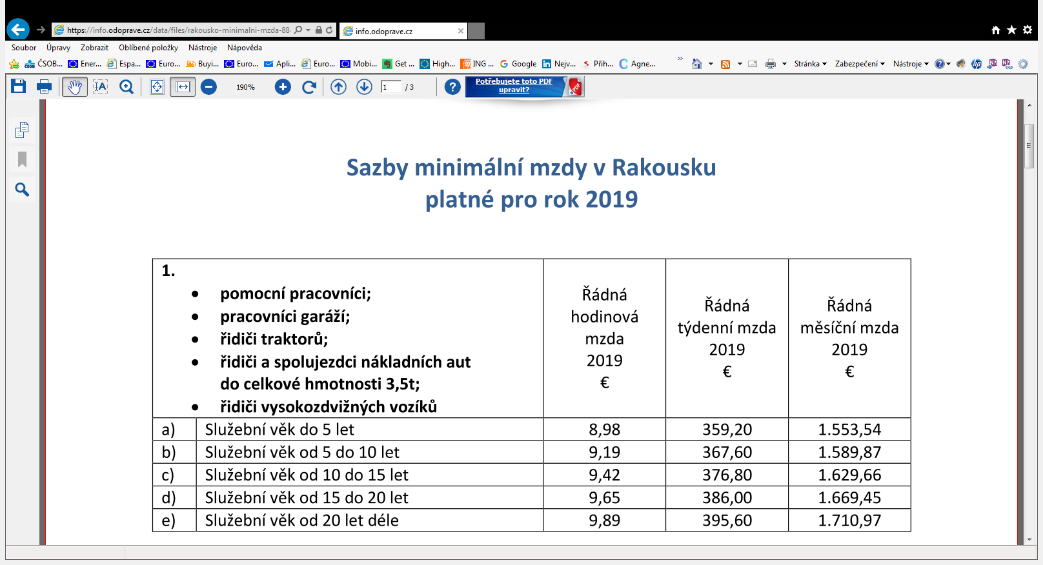 Registrace:
Formulář pro vyslání pracovníka (tento formulář platí pro silniční dopravu) ZKO3 T
Formulář je k dispozici také na tomto odkazu
Řidič:
Kopie hlášení o vyslání
A1 ( v češtině)
Pracovní smlouva ( v němčině nebo angličtině)
Evidence pracovní doby za posledních 28 dnů (tachograf)
 
V papírové nebo elektronické podobě, v případě elektronické musí být ve vozidle přístroj, na kterém lze doklady zobrazit. Data na nosičích (např. USB) nebudou uznána.
Dopravce:
Doklady, které musí na vyžádání (do 14 dnů po skončení kalendářního měsíce kontroly) předloženy kontrolním orgánům (v němčině):
Výplatní pásky
Doklady ke kategorizace pracovníka – vzdělání, délka praxe, předchozí zaměstnání, pokud je vyžadováno dle odpovídající kolektivní smlouvy
Evidence odpracované doby za tento měsíc. Pokud řidič pracoval v Rakousku i v měsíci předcházejícím, tak i za tento předcházející měsíc. 
Sankce: Může být zakázáno další poskytování služeb v Rakousku na dobru nejméně jednoho roku a nejvýše na dobu pěti let.
V případě jednoho nedostatečně zaplaceného zaměstnance 10 ti. EUR, 3 a více zaměstnanců 20 tis. EUR/ za jednoho a v případě opakovaného prohřešku až 50 tis. EUR/ jednoho.
Kontroly minimálních mezd
Registrace:
www.meldeportal-mindestlohn.de

Každý dopravce musí před vysláním řidiče do Německa sestavit plán vysílání (ten se ale může operativně měnit) a oznámit na celní úřad v Kolíně nad Rýnem jména, příjmení a datum narození stanoveným formulářem v německém jazyce každého řidiče a předpokládaný začátek práce na v Německu a očekávanou dobu trvání práce.

V pracovních výkazech každého řidiče musí zaměstnavatel odděleně evidovat pracovní dobu v SRN vždy nejpozději do 7 dnů od vykonané práce (Zollamt Dresden nevyžaduje mít k dispozici doklady na nějakém místě v SRN, stačí adresa dopravce v ČR).

Kontroly budou celní úřady dělat namátkově, pokud pojmou podezření, že řidič není placen minimální mzdou 8,5€ za hodinu práce v Německu, vyžádá si CÚ od dopravce evidenci pracovní doby a doklady o vyplacené mzdě. Kontroly budou i cílené na základě poznatků o možné „práci na černo". Pro kontrolu budou CÚ využívat i záznamy ostatních německých úřadů, např. protokoly BAG.
Pokud si německý zasílatel nechá od dopravce potvrdit, že ten vyplácí svým řidičům minimální mzdu, ale ze zakázky bude jasné, že tomu tak vzhledem k výši přepravného nemůže být, zasílatel se nezbaví odpovědnosti a případné sankce (měl vědět, že dopravce nebude schopen mzdu v řádné výši řidičům vyplácet),
Dokumenty:
Potvrzený formulář A1

Sankce: za nevedení evidence o pracovní době je až do výše 30.000€, sankce za nevyplácení minimální mzdy do výše 500.000€.
9,19 EUR
 (od 1.1.2020)
9,35 EUR
Kontroly minimálních mezd
Děkuji za pozornost

jan.nemec@cesmad.com
+ 32 473 451 887
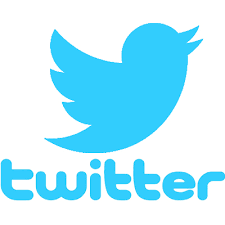 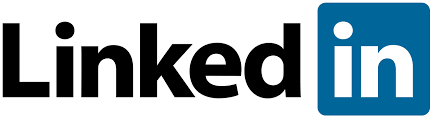